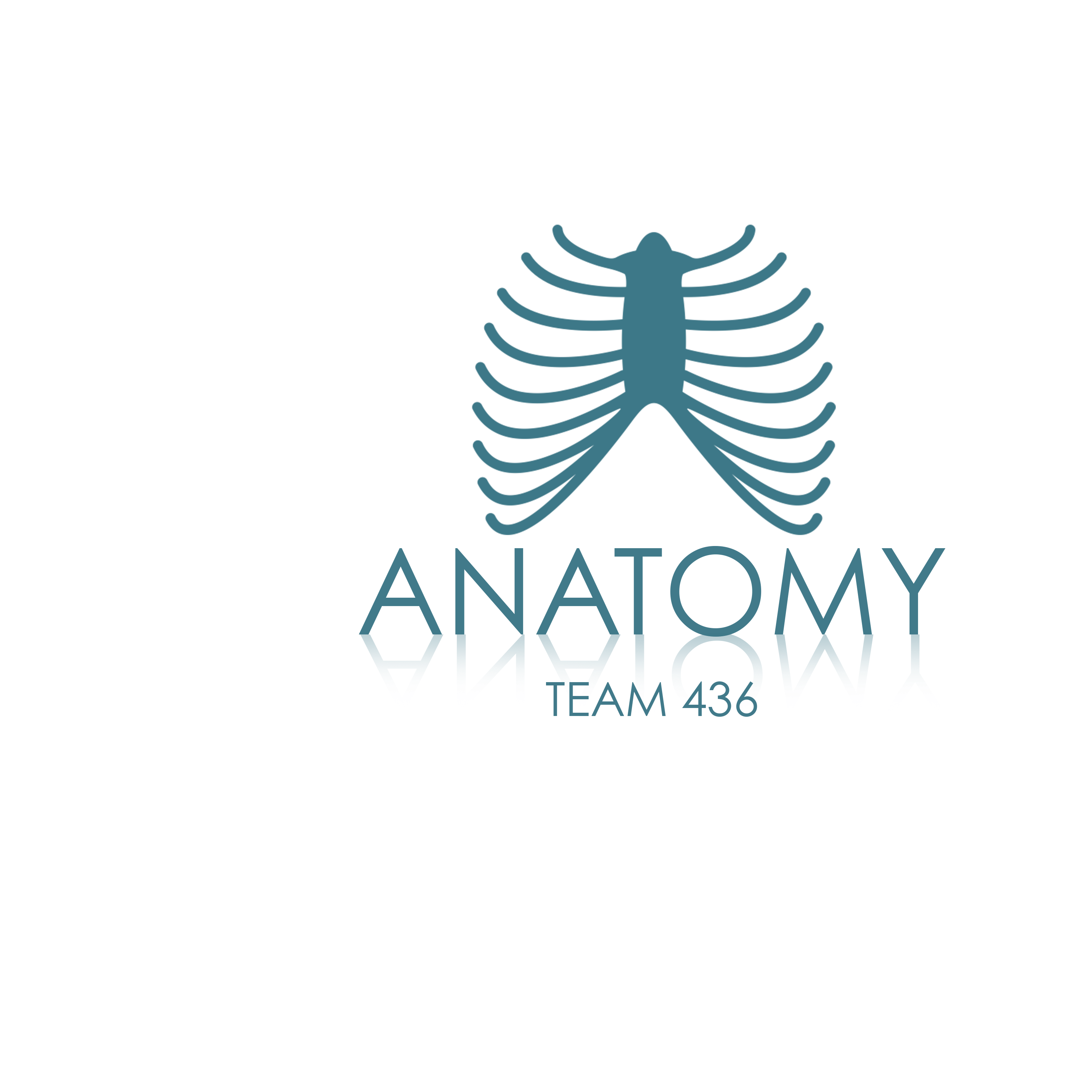 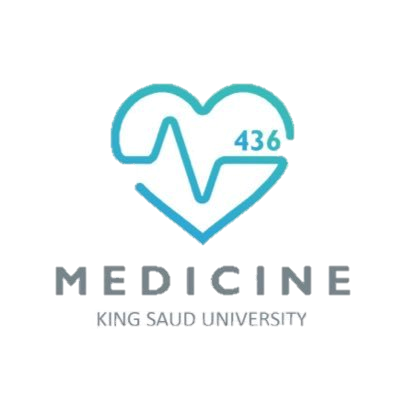 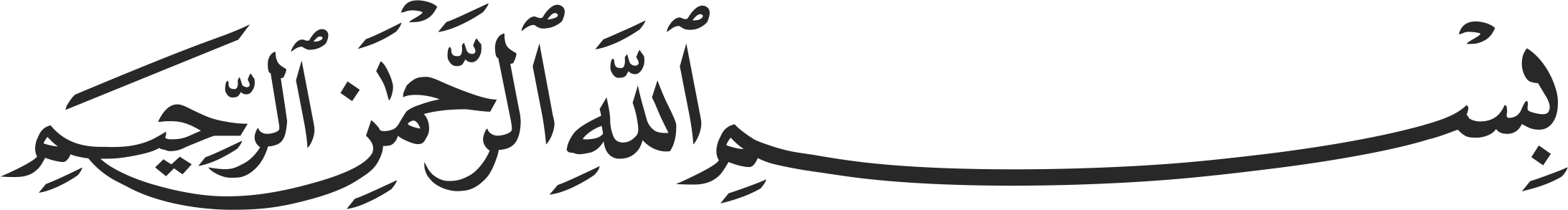 Autonomic Nervous System FOURTH LECTURE
KEY
    Doctor’s slides
    Notes/extra explanation
    Important
    Only on boys’/girls’ slides
Revised By :
Trad Alwakeel & Shoag Alahmari
هذا العمل لا يغني عن المصدر الأساسي للمذاكرة
Objectives:
Define the autonomic nervous system.
 Describe the structure of autonomic nervous system.
 Trace the preganglionic & postganglionic neurons in both sympathetic & parasympathetic nervous system.
 Enumerate in brief the main effects of sympathetic & parasympathetic nervous system.
Recall that..
Group of neurons inside CNS -> Nucleus
 Group of neurons outside CNS -> Ganglion
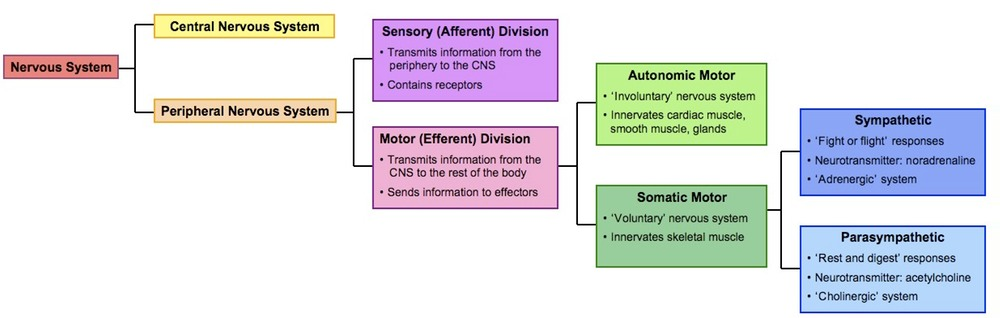 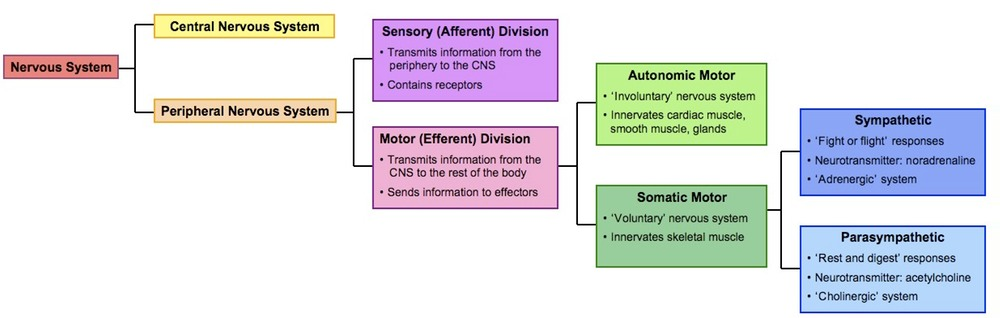 Objective 1: Define the autonomic nervous system.
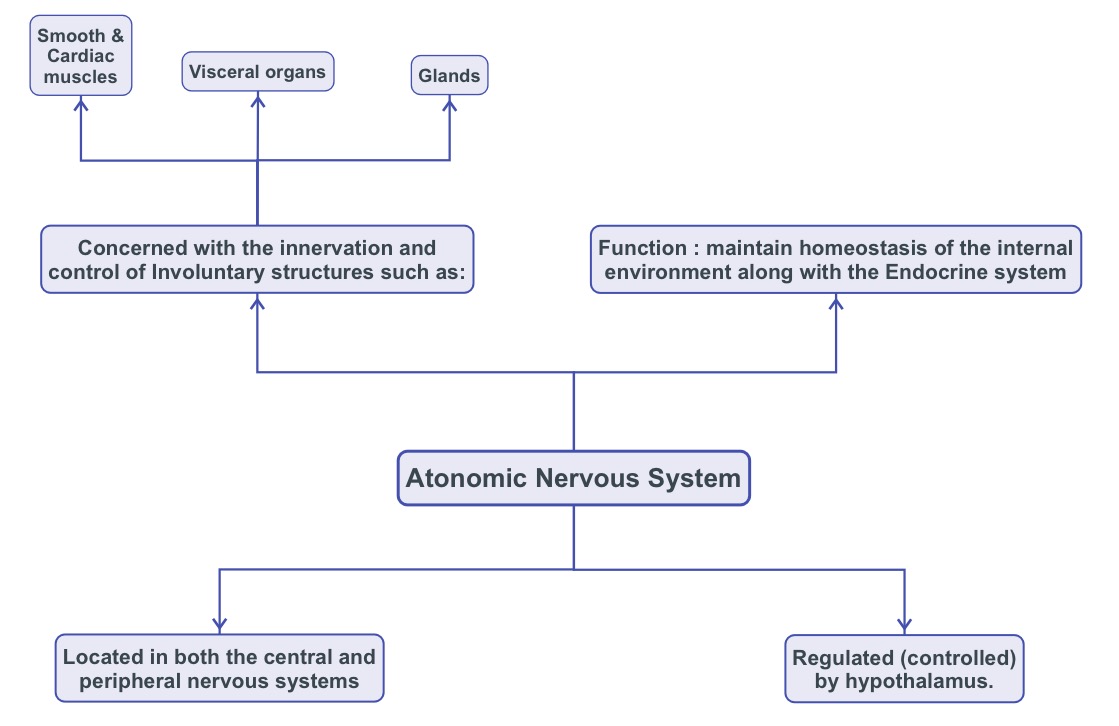 Function: maintain homeostasis of the internal environment along with the Endocrine system.
Autonomic Nervous System
Objective 2: Describe the structure of autonomic nervous system.
The autonomic nervous system is divided according      to its anatomical, physiological, and pharmacological characteristics into two subdivisions:
Both divisions operate in conjunction with one another (i.e. have antagonistic control over the viscera) to maintain a stable internal environment.
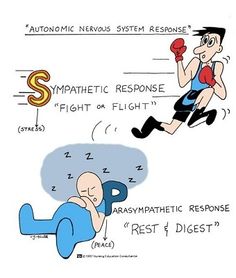 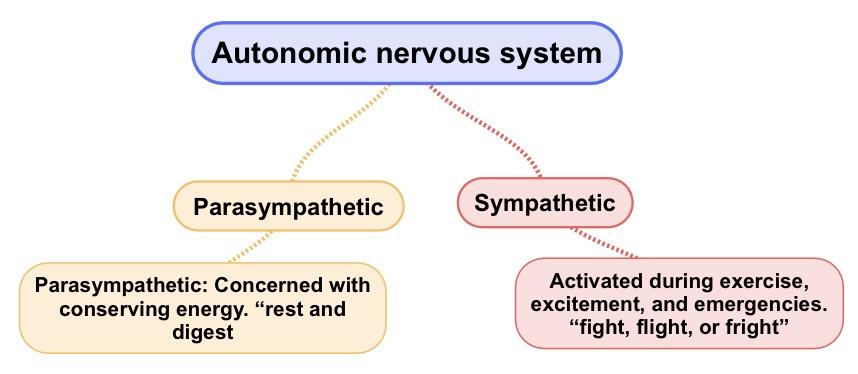 ”
Objective 3: Trace the preganglionic & postganglionic neurons in both sympathetic & parasympathetic nervous system
The efferent pathway of te somatic nervous system consists of one neuron.

While, the efferent pathway of the autonomic nervous system is made up of two neurons: preganglionic and postganglionic neurons.

The cell bodies of the preganglionic neurons are located in the brain and spinal cord. Their axons synapse with the postganglionic neurons whose cell bodies are located in the autonomic ganglia.
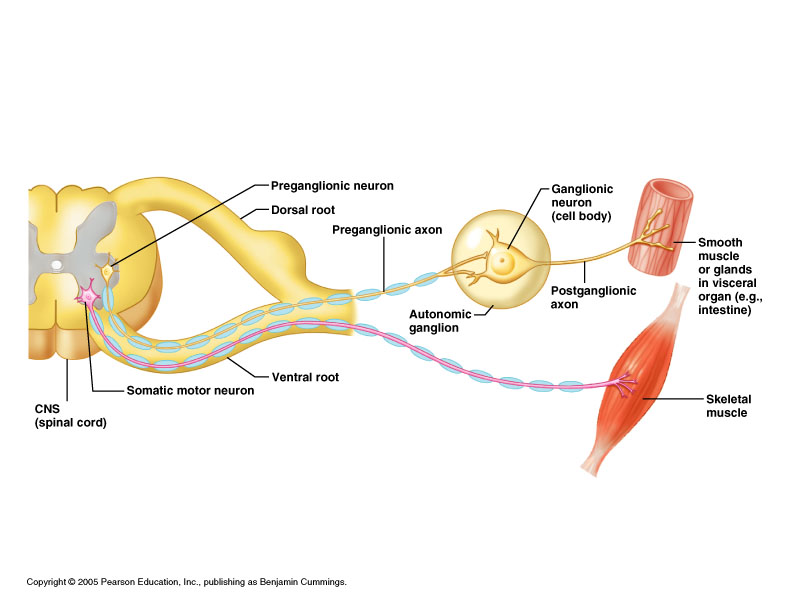 Para sympathetic
Sympathetic
Objective 2: Describe the structure of autonomic nervous system.
Preganglionic cell body
Short
Preganglionic fiber
In the sympathetic, the preganglionic is shorter than the postganglionic.
 In the parasympathetic, the preganglionic is longer than the postganglionic
Long
Autonomic 
Ganglion
Postganglionic cell body
Long
Short
Postganglionic fiber
Target organ
Target organ
Sympathetic Division
Objective 3: Trace the preganglionic & postganglionic neurons in both sympathetic & parasympathetic nervous system
Neurons

 Preganglionic neurons are located in the lateral gray horn of T 1- L2 (OR L3)  segments of spinal cord (Thoracolumbar outflow) (Outflow means the passage of impulses outwardly from the central nervous system.)
 As their preganglionic neurons are short, their ganglia are located near the CNS (spinal cord).
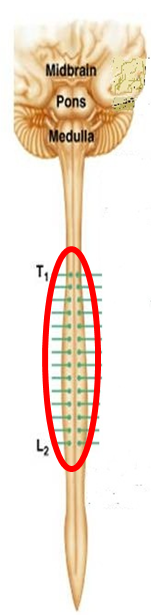 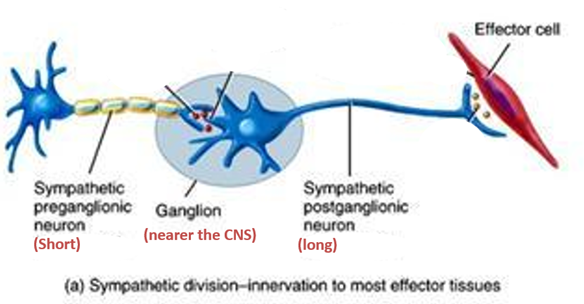 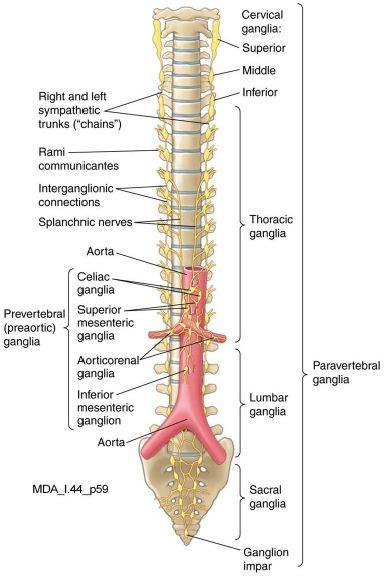 Objective 3: Trace the preganglionic & postganglionic neurons in both sympathetic & parasympathetic nervous system
(ii) Ganglia
Depending on their location with respect to the vertebral column they are divided into:
3 in cervical 
11-12 in thoracic 
4 in lumbar 
4 in sacral.
The chains end (fuse) into a common ‘ganglion impar’ in front of coccyx
Number of Paravertebral ganglia:
(iii) Fibers
Fibers in Sympathertic Chain Can Either:
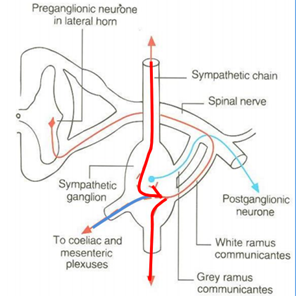 Objective 3: Trace the preganglionic & postganglionic neurons in both sympathetic & parasympathetic nervous system
Parasympathetic Division
Objective 3: Trace the preganglionic & postganglionic neurons in both sympathetic & parasympathetic nervous system
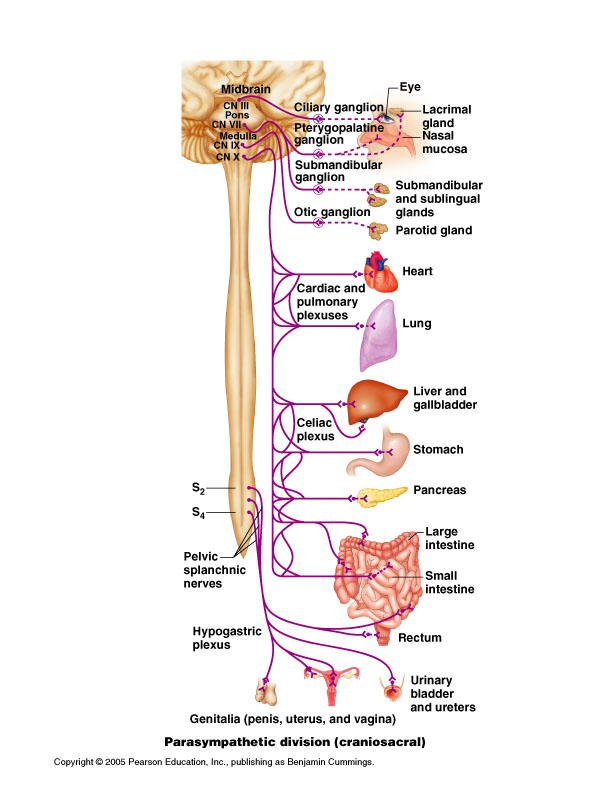 In the sympathetic division all the neurons were from the spinal chord, whereas in the parasympathetic some are from the brain (cranial) and some are from the spinal chord (sacral region).
The sympathetic ganglia were divided into 2 types (prevertebral and paravertebral) whereas the parasympathetic ganglia are few, found in specific places and have specific names.
Review
Cranial: cells in brain stem: nuclei of 3rd, 7th 9th & 10th 
Sacral: cells in S2 – S4 segments of spinal cord
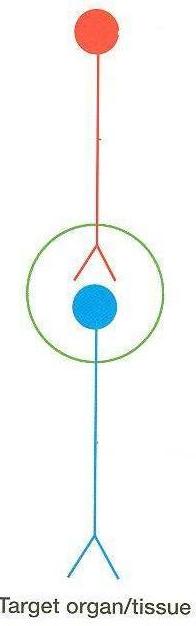 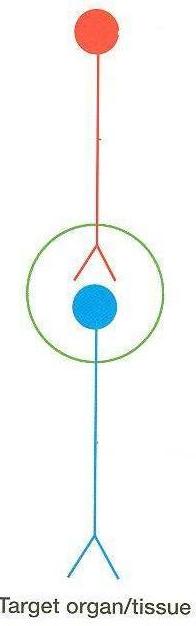 Cells of lateral horn of spinal cord (T1 – L2/L3)
Short  axon
Long axon
Cells of sympathetic chain 
Cells of plexuses surrounding abdominal aorta (Coeliac, superior & inferior mesenteric)
Cranial: cells of ciliary, pterygopalatine, submandibular, otic
& peripheral ganglia
Sacral: cells of peripheral ganglia
Long axon
Short axon
Sympathetic
Parasympathetic
Objective 4: Enumerate in brief the main effects of sympathetic & parasympathetic nervous system.
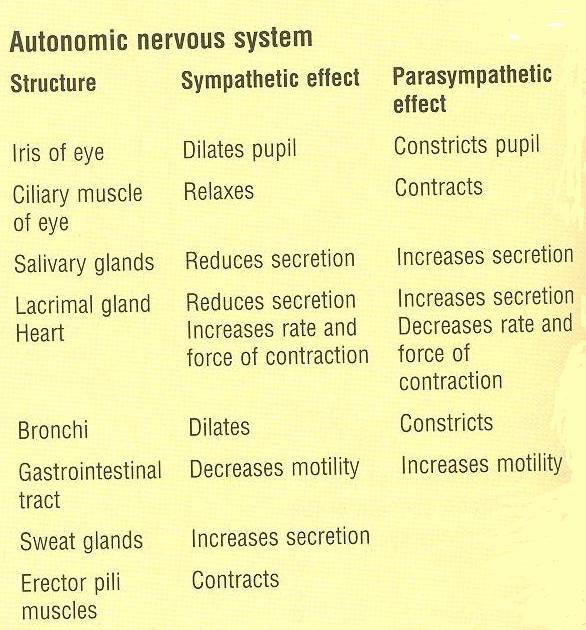 Sweat glands and erector pili muscles (attached to hair follicles) only have a sympathetic effect.
Test Yourself
At which one of the following sites are preganglionic neurons of the sympathetic nervous system located?
Brain stem
Thoracic segments of spinal cord
Sacral segments of spinal cord
Sympathetic chain
Regarding the parasympathetic nervous system, which one of the following statements is correct?
Its preganglionic axons are short.
It supplies sweat glands.
Its preganglionic neurons are located in the sacral segments of spinal cord.
Its postganglionic neurons are located in the coeliac & mesenteric plexuses.
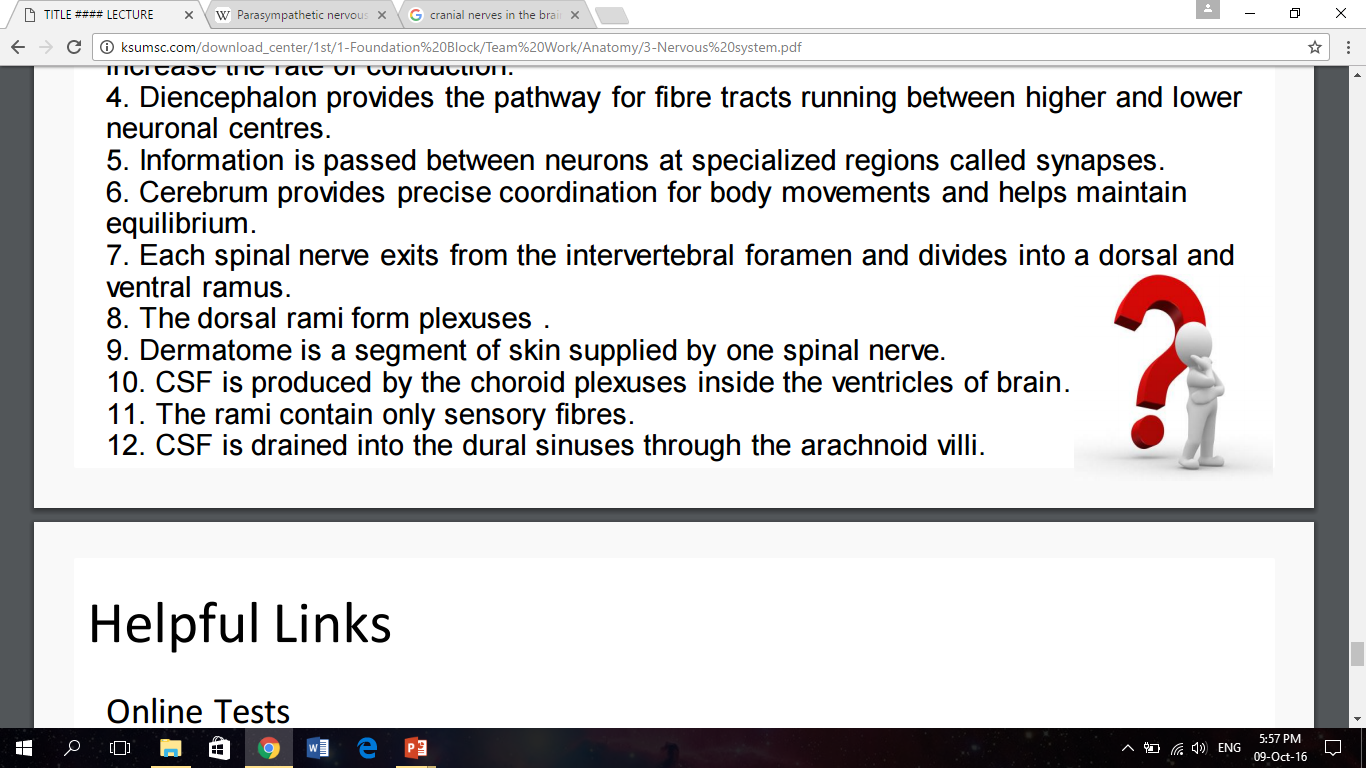 Answers: 1.b  2.c
(EXTRA Explanation)
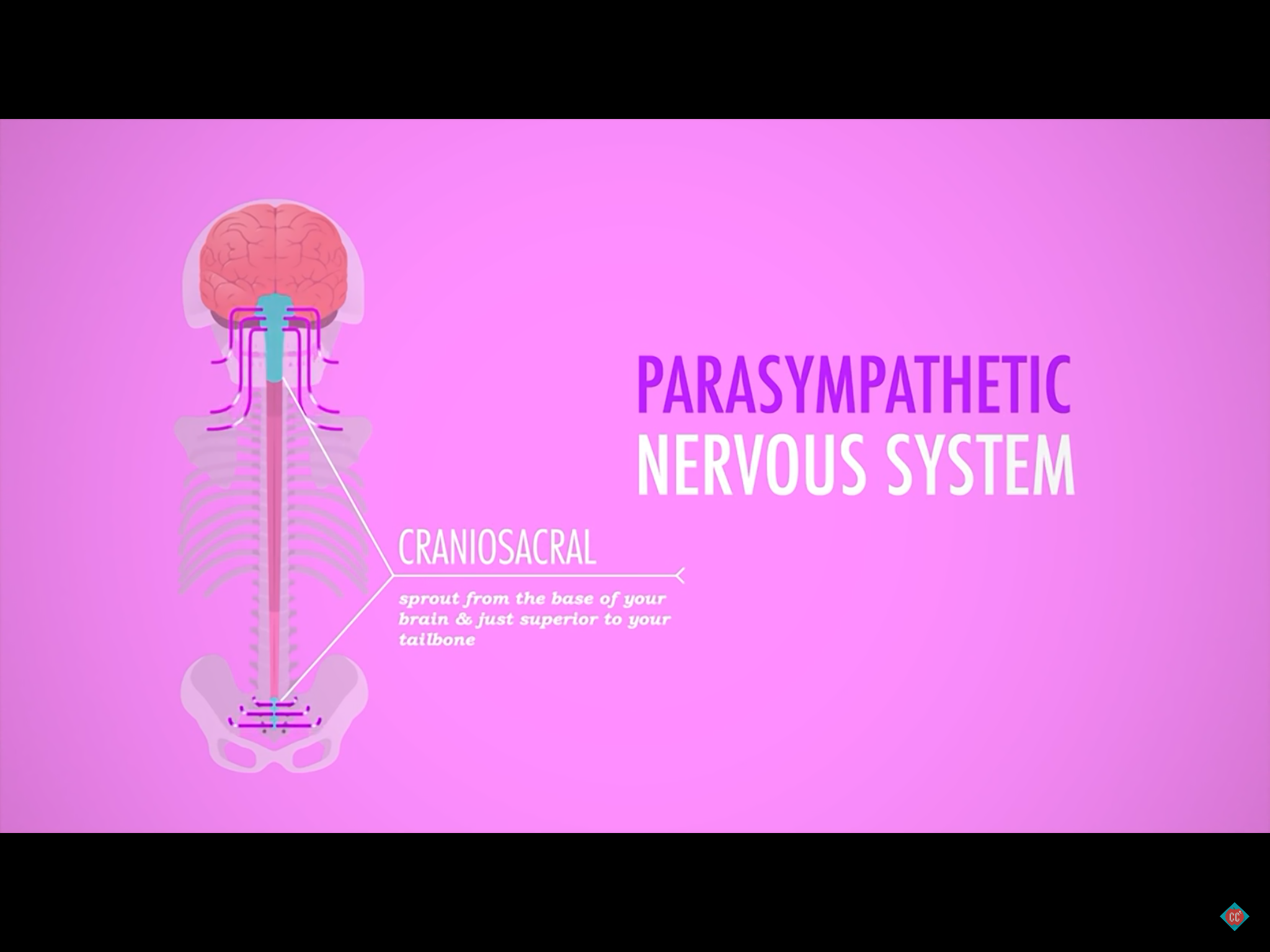 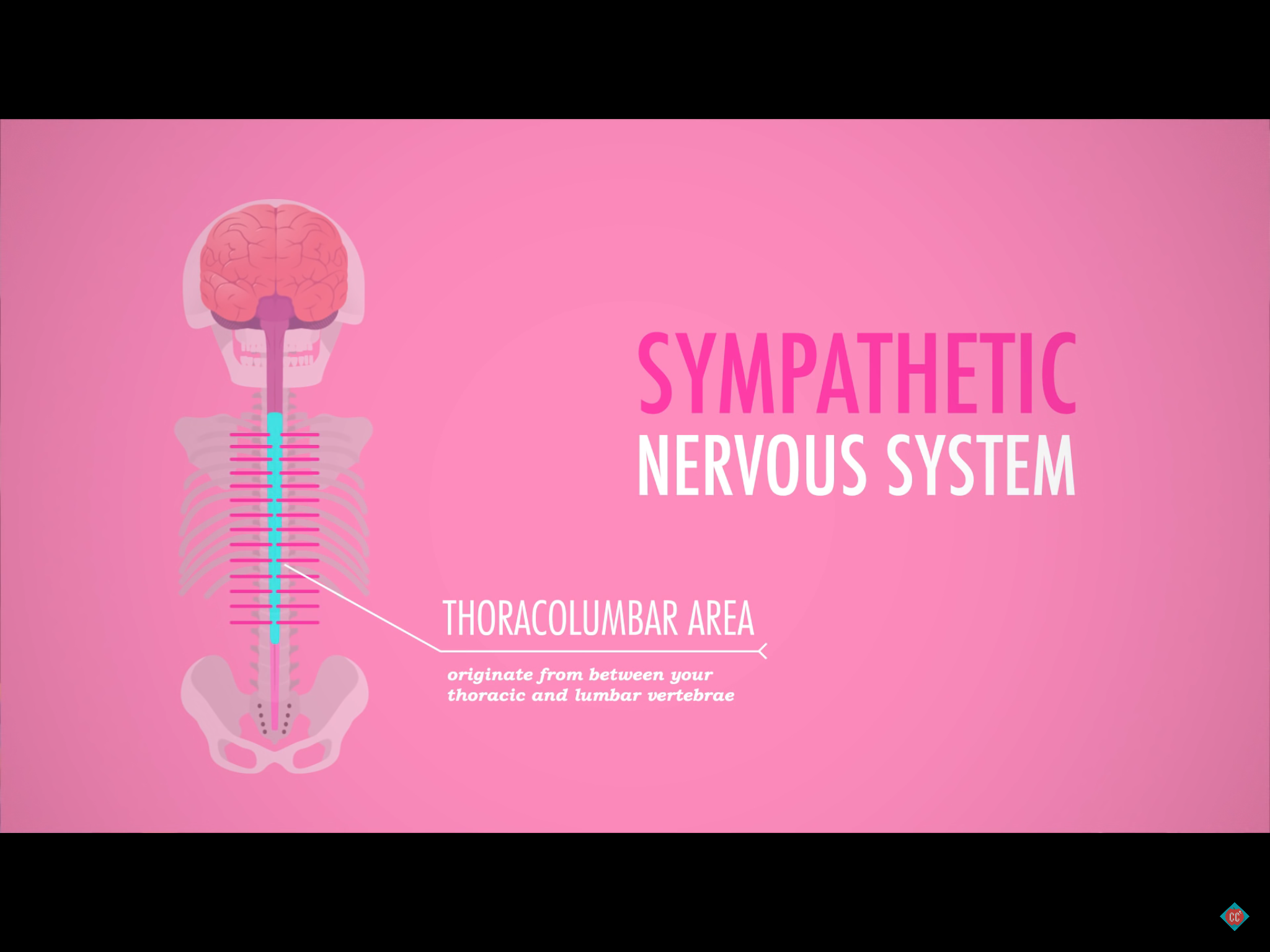 Para- means beside and that's how the parasympathetic was named: its origin is above and under the origin of the sympathetic.
The sympathetic & parasympathetic division are made up of 2 parts: preganglia and postpanglia with the ganglion being the part that connects them.
In anatomy nothing is random. The location of the ganglia is related to its function.
In the sympathertic division the ganglia are close to the CNS so when someone, for exmple, is being chased by a lion they need a lot of things to work together at the same time and since the ganglion is close to the source it can send a single message far and wide.
However in the parasympathetic division the ganglia are farther away from the CNS and closer to (or even inside) their target organ and their signals are more specific since they are only sent when your body has the time and energy to send them.
And so the length of the pre/post ganglionic depends on the location of the ganglion. The closer the ganglion is the shorter the preganglion and the longer the postganglionic fibers are, and vice versa.
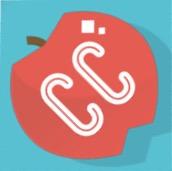 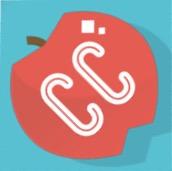 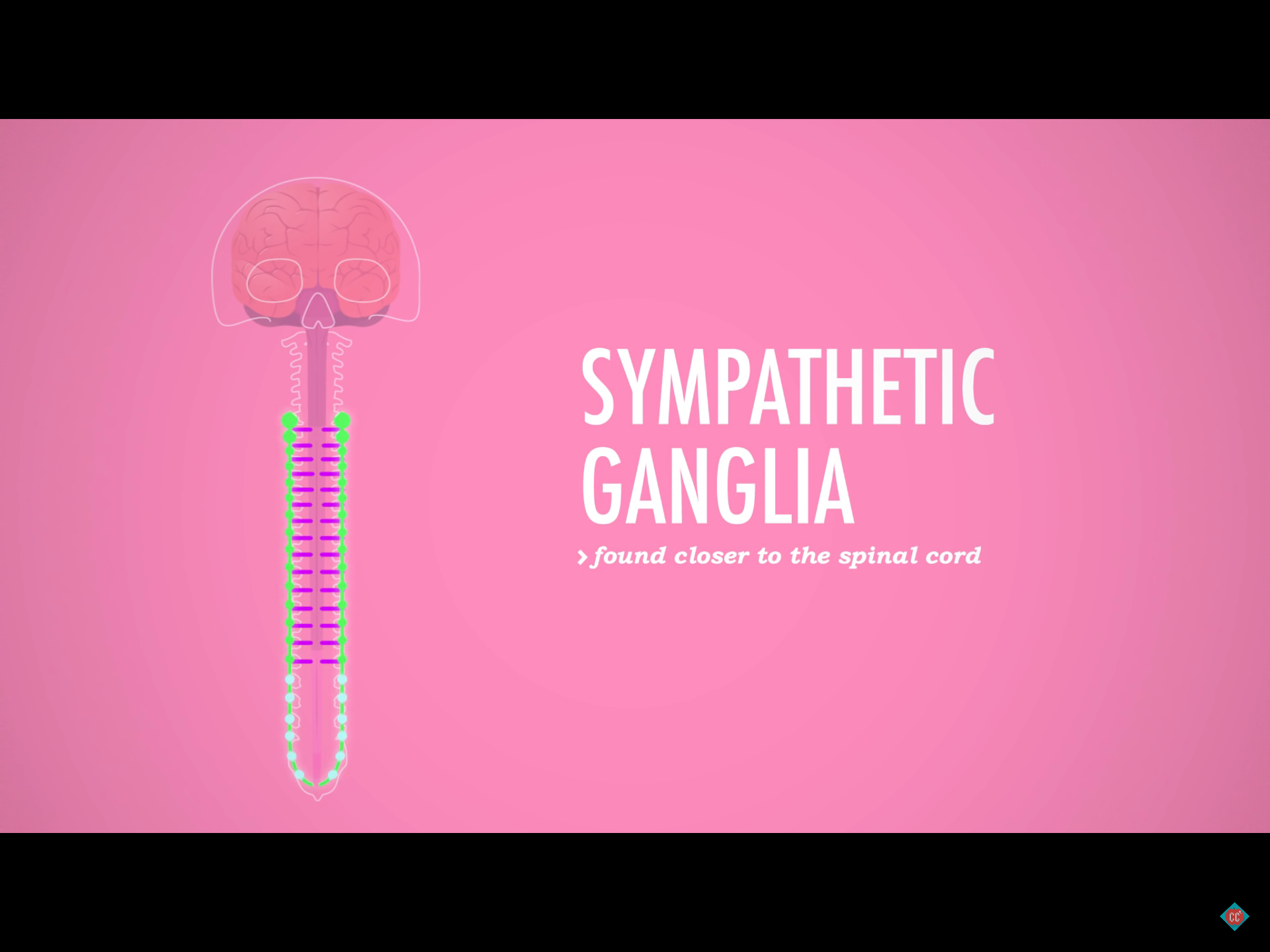 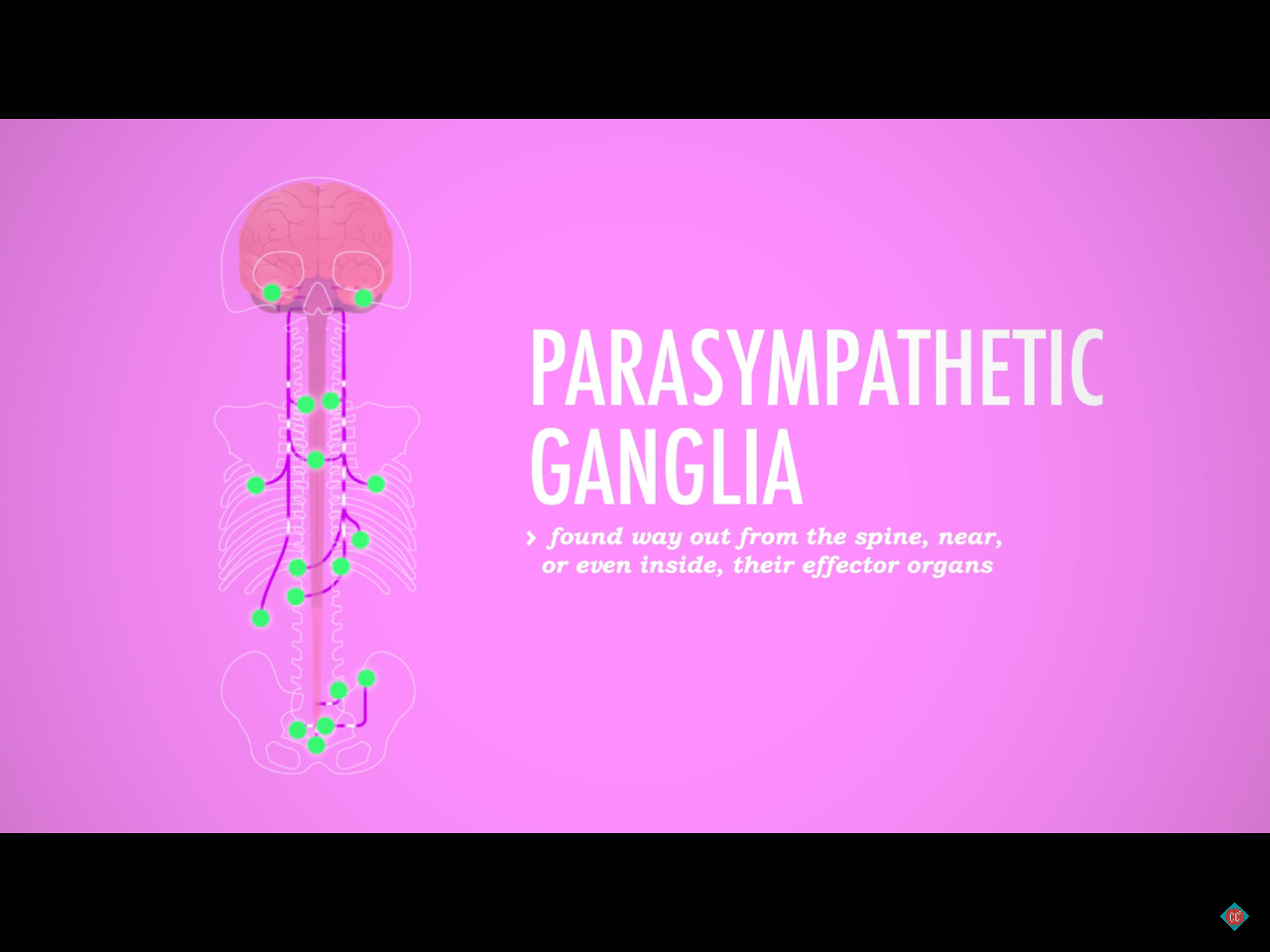 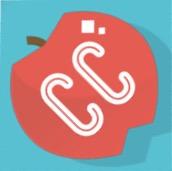 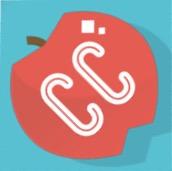 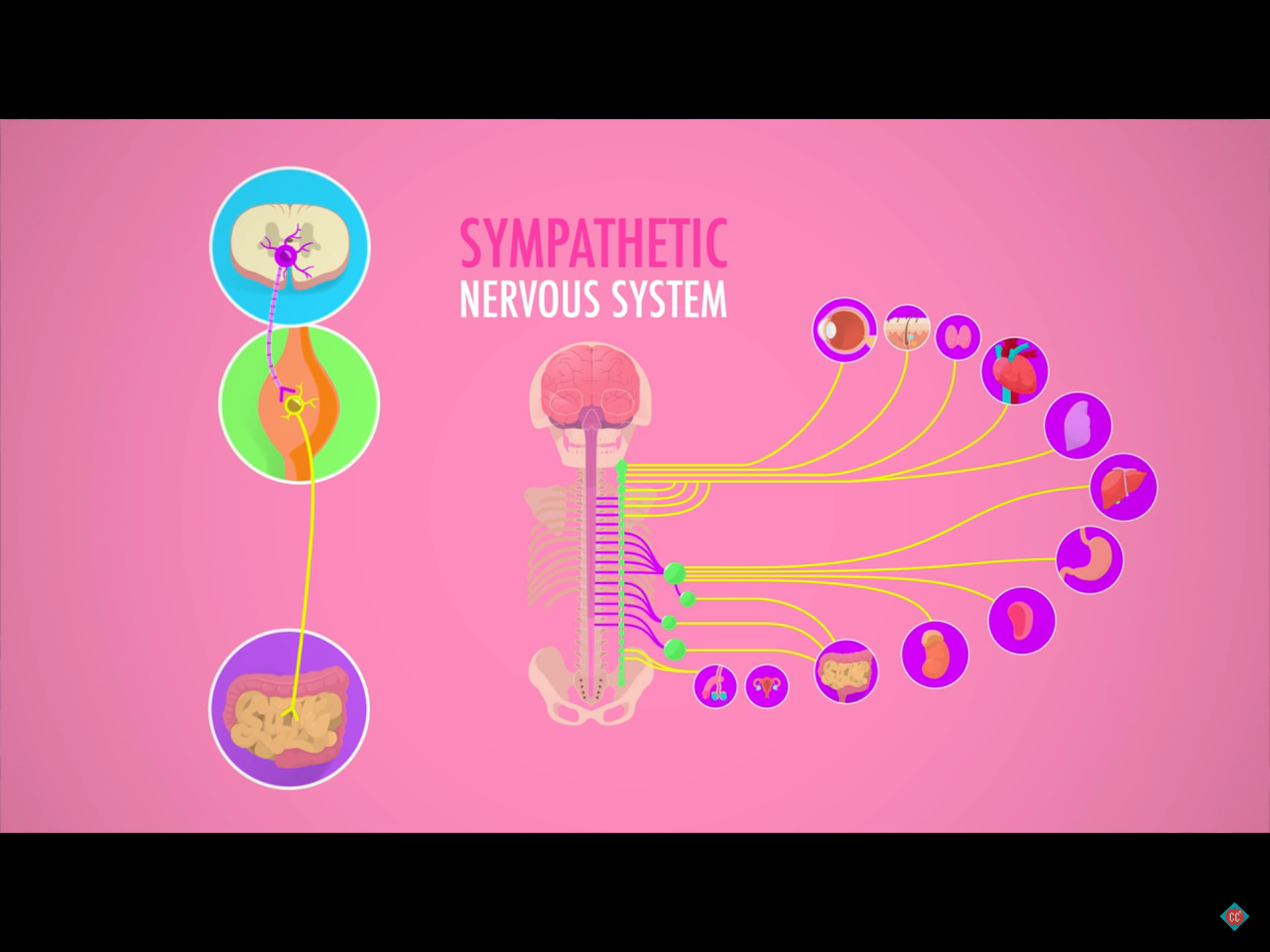 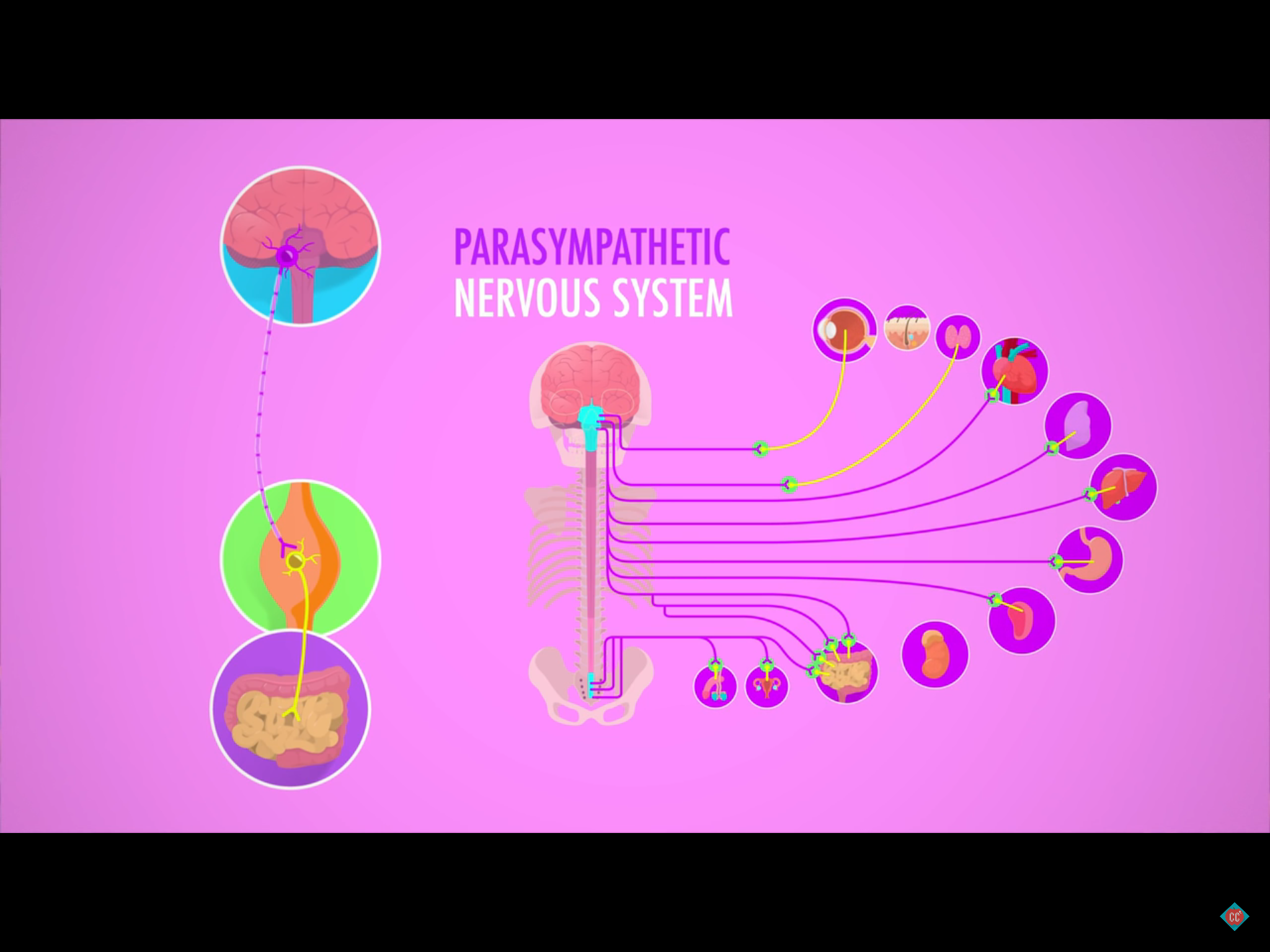 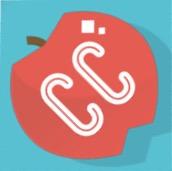 Helpful Links
Autonomic nervous system
https://www.youtube.com/watch?v=jA1NyCE4M2g
https://www.youtube.com/watch?v=71pCilo8k4M
https://www.youtube.com/watch?v=eeQ6c5nu-ck&feature=share
 Sympathetic:  https://www.youtube.com/watch?v=zDT4f0TKj3k&feature=share 
 Parasympathetic: https://www.youtube.com/watch?v=PiM_pLLrVto&feature=share
 Quizzes
https://www.cliffsnotes.com/study-guides/anatomy-and-physiology/the-nervous-system/quiz-the-autonomic-nervous-system
http://www.proprofs.com/quiz-school/quizshow.php?title=biol-231-anatomy-physiology-ii&q=1 **
 (**this quiz contains some questions outside our material)
Team Members
Jawaher Abanumy  (Leader)Dania AlkelabiHeba AlnasserDeena AlnowiserJawaher AlkhayyalRana BarasainWejdan AlzaidShouq AlbogamiLara AlSaleemGhadah AlmazrouAmeera NiaziLama Alfawzan
Nawaf AlKhudairy (Leader)Mohammed GhandourKhalid AleedanAbdullah Jammah         Abdulmalik AlhadlaqMajed Al ZainRakan BahammamMosaed Alnowaiser Mohammed Alyousef Mohammed NasrYazeed Suhaibani
: anatomyteam436@gmail.com
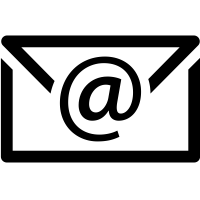